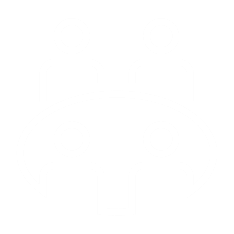 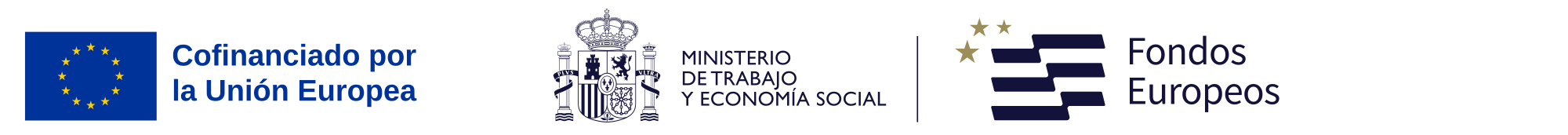 FSE+ Fondo Social Europeo Plus
Insertar título proyecto [OpenSans Semibold 40]
Insertar imagen o fotografía que cubra todo el hueco
(ver plantilla de ejemplo)
Insertar QR en caso de tener    (ver plantilla de ejemplo)
Duración
Programa de Cualificación Inicial de Formación Profesional dirigido a jóvenes entre 16 y 21 años para la obtención de unidades de competencia profesionales y 
mejora de su inserción sociolaboral.
0X/202X – 1X/202X
Inversión
XXX.000 €
Ayuda UE
XXX.000 €
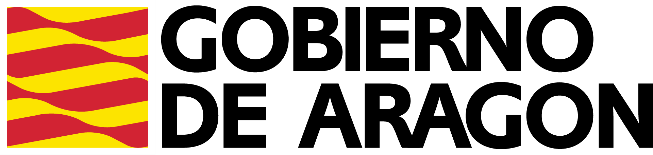 Insertar  logo de la entidad